L'INTERVENTION SOCIALE AXÉE SUR L'EMPOWERMENT : ENJEUX, AVANTAGES, LIMITES
William A. « Bill » Ninacs
Séminaire sur l’empowermentUniversité du Québec en Outaouais 
Gatineau, 27 octobre 2011
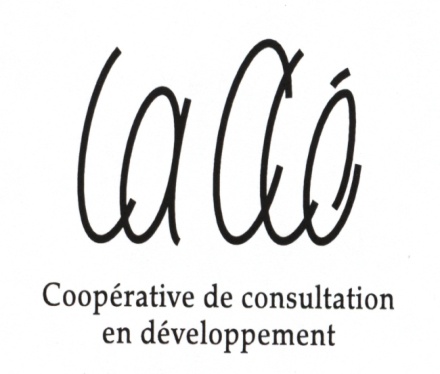 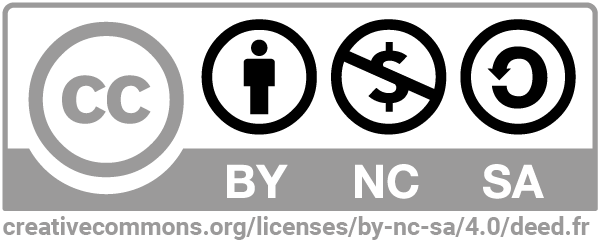 Plan de la présentation
Principaux éléments du cadre conceptuel d'empowerment
Le rôle de l’organisation dans le développement de l’empowerment
Les fonctions des organismes ayant l’empowerment comme approche stratégique
Quelques enjeux spécifiques : - l’empowerment partiel - le transfert de l’empowerment- l’animation sociale
© Coop La Clé, Victoriaville - 2011
2
1. Principaux éléments du cadre conceptuel d'empowerment
© Coop La Clé, Victoriaville - 2011
3
L’empowerment, c’est :
un processus par lequel les individus et les collectivités acquièrent la capacité d’exercer un pouvoir 
un état : avoir la capacité d’exercer un pouvoir
la capacité d’agir de façon autonome
la capacité de prendre un risque
© Coop La Clé, Victoriaville - 2011
4
empowerment = exercer un pouvoirchoisir    décider    agir
© Coop La Clé, Victoriaville - 2011
5
Exercer un pouvoir : perspective d’empowerment
C’est posséder la capacité de :
choisir librement (présence d’une alternative),
transformer son choix en une décision (capacité d’analyser et de s’engager) et
agir en fonction de sa décision (ressources + assumer les conséquences)
© Coop La Clé, Victoriaville - 2011
6
© Coop La Clé, Victoriaville - 2011
7
L’empowerment individuel
© Coop La Clé, Victoriaville - 2011
8
L’empowerment individuel
© Coop La Clé, Victoriaville - 2011
9
L’empowerment individuel
C’est la présence et surtout l’interaction dynamique de toutes les composantes dans le processus qui compte pour que se développe le pouvoir d’agir.
© Coop La Clé, Victoriaville - 2011
10
© Coop La Clé, Victoriaville - 2011
11
L’empowerment communautaire
© Coop La Clé, Victoriaville - 2011
12
L’échelle de la participation
© Coop La Clé, Victoriaville - 2011
13
L’empowerment communautaire
© Coop La Clé, Victoriaville - 2011
14
Les idées sur lesquellesl’empowerment est fondé
les individus et les collectivités ont le droit de participer aux décisions qui les concernent
les compétences requises déjà présentes (ou le potentiel pour les acquérir existe)
une personne ou une communauté ne peut pas faire le cheminement pour une autre
le processus d’empowerment débute par la participation volontaire et repose sur elle (ne peut pas être forcé)
© Coop La Clé, Victoriaville - 2011
15
Quelques idées sur le pouvoir (en tant que capacité d’agir)
le pouvoir ne peut pas être reçu ou donné : ce sont plutôt l’autorité et la responsabilité qui se transfèrent
le pouvoir s’acquiert et se développe progressivement
la capacité d’agir dans une facette de la vie humaine n’est pas automatiquement transférée aux autres facettes
© Coop La Clé, Victoriaville - 2011
16
L’empowerment dit autrement
Selon Richard Leroux, l’empowerment c’est :
s’affranchir des obstacles personnels et structurels qui confinent à l’impuissance
dans une perspective qui lie à la fois les dimensions individuelle et collective.
© Coop La Clé, Victoriaville - 2011
17
2.  Le rôle de l’organisation dans le développement de l’empowerment
© Coop La Clé, Victoriaville - 2011
18
Rôles de l’organisation vis-à-vis la capacité d’agir
© Coop La Clé, Victoriaville - 2011
19
Vue d’ensemble de l’empowerment
© Coop La Clé, Victoriaville - 2011
20
Vue d’ensemble de l’empowerment
© Coop La Clé, Victoriaville - 2011
21
L’empowerment organisationnel
participation : même que l’individuel
compétences : connaissances et habiletés mises à contribution par les membres + transfert de savoirs entre ces personnes
reconnaissance : perception de la part des membres  soutien de la part du milieu
conscience critique : capacité d’analyse et de clarification des enjeux
© Coop La Clé, Victoriaville - 2011
22
3.  Les fonctions des organismes ayant l’empowerment comme approche stratégique
© Coop La Clé, Victoriaville - 2011
23
Fonctions relatives à l’empowerment
© Coop La Clé, Victoriaville - 2011
24
L’intervention lorsque l’objectif est de soutenir l’empowerment d’un individu spécifique
placer l’individu dans une situation de choix, de décision ou d’action (selon l’étape)
travailler sur les faiblesses identifiées (composantes du processus individuel)
adapter l’intervention en fonction de l’individu
reprendre le cycle « choisir – décider – agir » aussi souvent que nécessaire en fonction de la progression de l’individu → ça prend du temps
© Coop La Clé, Victoriaville - 2011
25
L’intervention lorsque l’objectif est de favoriser l’empowerment des individus (contexte de groupe)
mettre en place un environnement d’empowerment communautaire- décisions significatives- se préoccuper des processus et des résultats- apprentissage et contribution- ressources adéquates- interaction positive et ouverte aux divergences- information et transparence- droits et responsabilités- etc.  voir page 107 de Ninacs (2008)
© Coop La Clé, Victoriaville - 2011
26
Les organismes n’ayant pas d’objectif d’empowerment
certains organismes ne s’inscrivent pas dans une perspective d’empowerment, tels ceux pour qui le contrôle de l’action par les membres n’est pas significatif pour atteindre les buts (e.g., lobbying, pétitions…) 
renforcer l’empowerment déjà acquis et au moins, ne pas nuire
adopter une approche axée sur l’empowerment
© Coop La Clé, Victoriaville - 2011
27
L’approche axée sur l’empowerment
développer la capacité d’exercer un pouvoir
inclut :- collaboration partenariale (sujets actifs)- action misant sur les capacités- clients = ayants droit (≠ bénéficiaires) 
implique :- moins de certitude → persuasion- partage de l’information - participation aux décisions
© Coop La Clé, Victoriaville - 2011
28
Avantages pour les personnes en situation de précarité
L’approche axée sur l’empowerment :
augmente l’autonomie et la dignité
aide à franchir les barrières psychologiques de la stigmatisation et de la culpabilisation
contribue au développement d’une certaine résistance à ce qui est imposé par d’autres
favorise l'effort soutenu à long terme (pérennité)
réduit la relation de pouvoir de l’intervenantE
© Coop La Clé, Victoriaville - 2011
29
4.  Quelques enjeux spécifiques
© Coop La Clé, Victoriaville - 2011
30
L’empowerment partiel
une capacité limitée d’action découlant d’abord des compétences techniques
importance de cette capacité par rapport aux objectifs de l’organisme
importance de cette capacité en lien avec la situation de la personne
© Coop La Clé, Victoriaville - 2011
31
Le transfert de l’empowerment
les trois premières composantes peuvent produire le pouvoir d’agir à l’intérieur de l’organisme ou du groupe
la conscience critique permet le pouvoir d’agir à l’extérieur de l’organisme ou du groupe→ 	conscience sociale réduit les blocages et 	répare les « ruptures » → 	conscience politique favorise la 	pérennité
© Coop La Clé, Victoriaville - 2011
32
Approche axée sur l’empowerment : autres enjeux
requiert des ressources pour soutenir la démarche
demande du temps
requiert quelque chose à risquer
les causes de la précarité demeurent
l’exercice éventuelle du pouvoir peut s’avérer négative (lorsque l’interdépendance donne lieu à l’indépendance et même à l’autocratie)
© Coop La Clé, Victoriaville - 2011
33
L’animation sociale
approche visant à donner vie à un groupe → repose sur la dynamique collective
saisir les occasions ou provoquer certaines situations → sources d’apprentissage 
faire en sorte que le groupe intervienne sur lui-même
© Coop La Clé, Victoriaville - 2011
34
Le développement de l’empowerment ≠ mécanique…
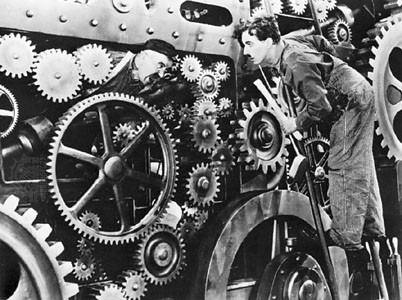 © Coop La Clé, Victoriaville - 2011
35
…mais davantage organique
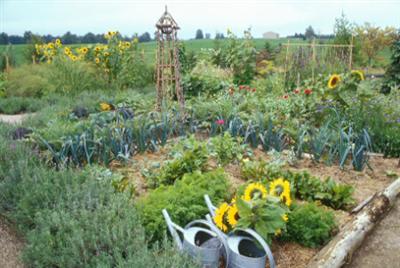 © Coop La Clé, Victoriaville - 2011
36
LE MOT DE LA FIN
Il ne suffit pas d’être acteur de son développement, encore faut-il en être véritablement l’auteur. 
	(Michel Dinet, 1997)
© Coop La Clé, Victoriaville - 2011
37
référence :Empowerment et intervention : développement de la capacité d’agir et de la solidaritépar William A. Ninacshttp://www.pulaval.com/catalogue/empowerment-intervention-developpement-capacite-agir-solidarite-9200.html
© Coop La Clé, Victoriaville - 2011
38
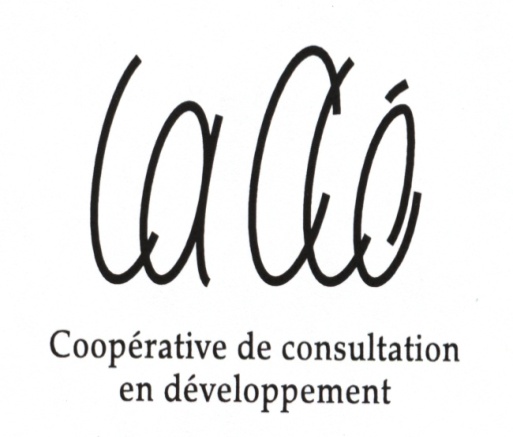 Coopérative de consultation en développement La Clé
Richard Leroux
William A. « Bill » Ninacs
(819) 758-7797
info@lacle.coop
http://www.lacle.coop/
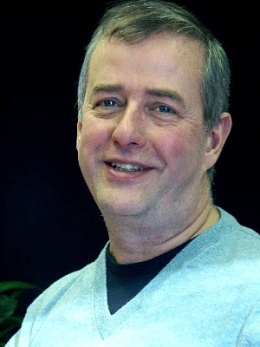 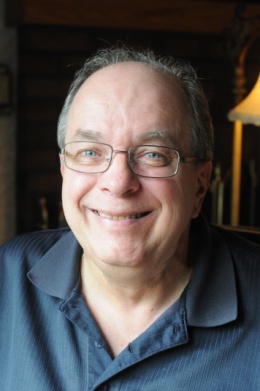 © Coop La Clé, Victoriaville - 2011
39